Rehabiliteringstilbud for hjerneslagpasienter ved ESR
1. Inntak/innkomst
2. Kartlegging
6. Andre relevante dokumenter
3. Tiltak
4. Utreise/Oppfølging
5. Pasient-/pårørendeinformasjon
Friluftsliv/uterehabilitering
6. Andre relevante dokumenter
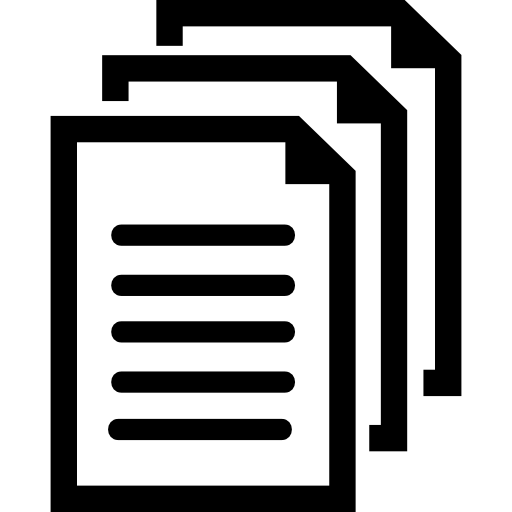 Informasjon om pasient før skade - skjema
Møtestruktur
Permisjonsskriv
Sjekkliste 1A
Pakkeforløp hjerneslag →
Nasjonal faglig retningslinje →
Teammøte
Tverrfaglig vurderingsskjema
Behandlingsansvarlig lege: Marianne S. Soltveit
Kontaktperson/EK-ansvarlig: Vemund Gitlestad
Sist revidert: 01.01.2021
Tverrfaglig vurderingsskjema - nøkkel
Til forsiden →